Was what you just saw in the previous video “warfare”?
What sort of natural defensive/offensive advantages did early humans have?
VOCABULARY:


Defense - the action of defending from or resisting attack.

Offense - the act of attacking
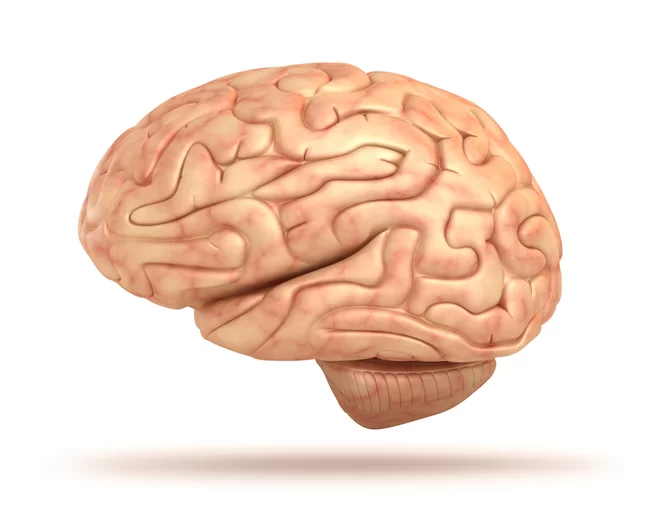 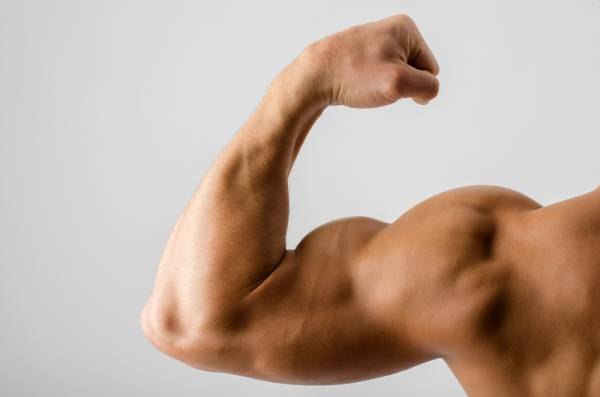 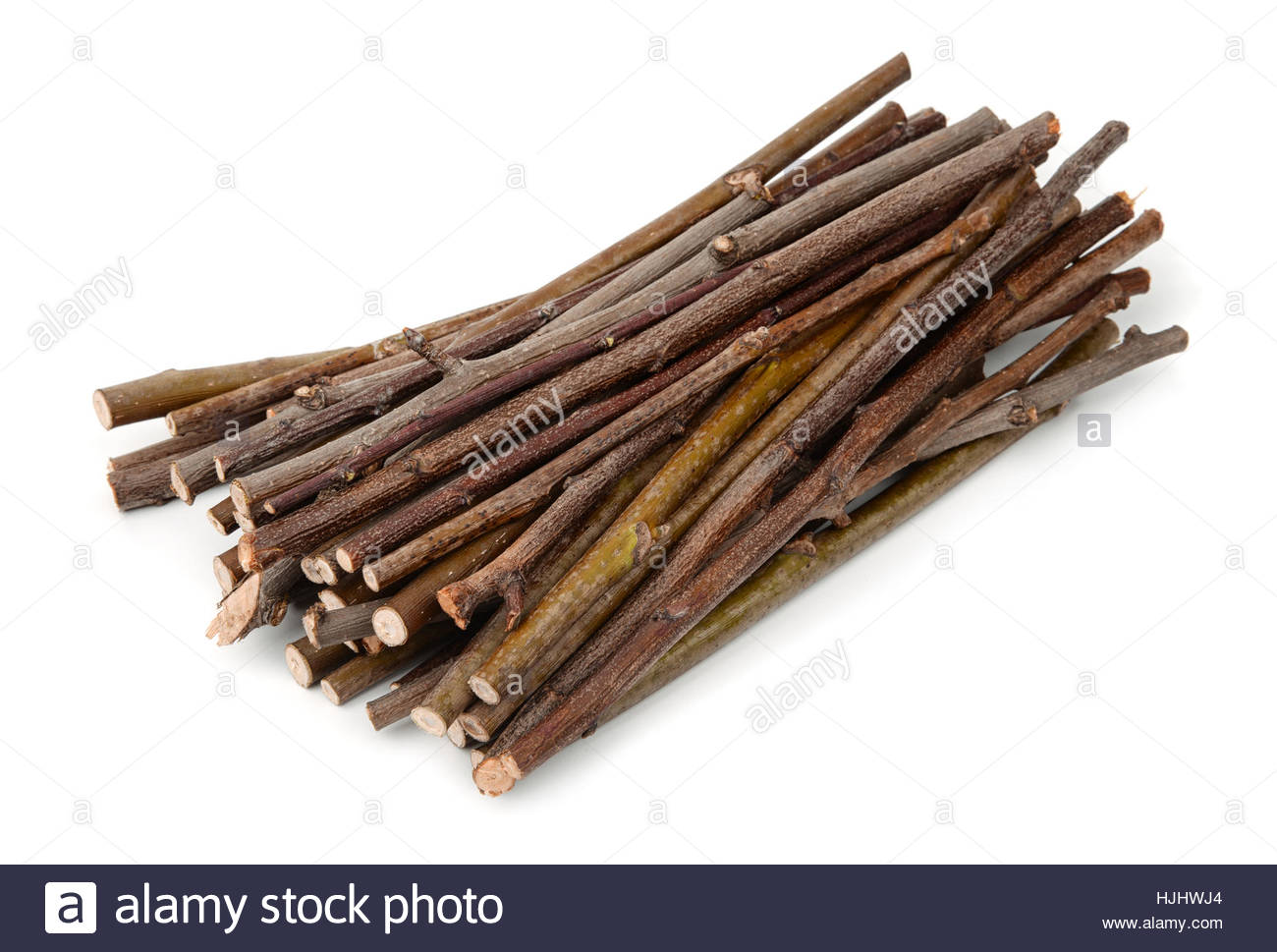 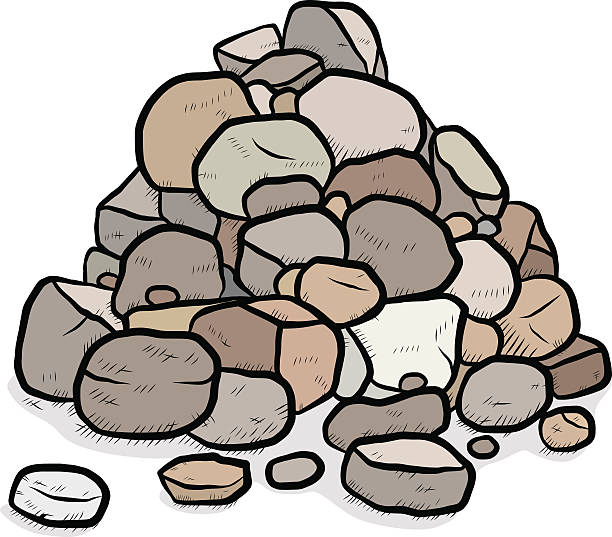 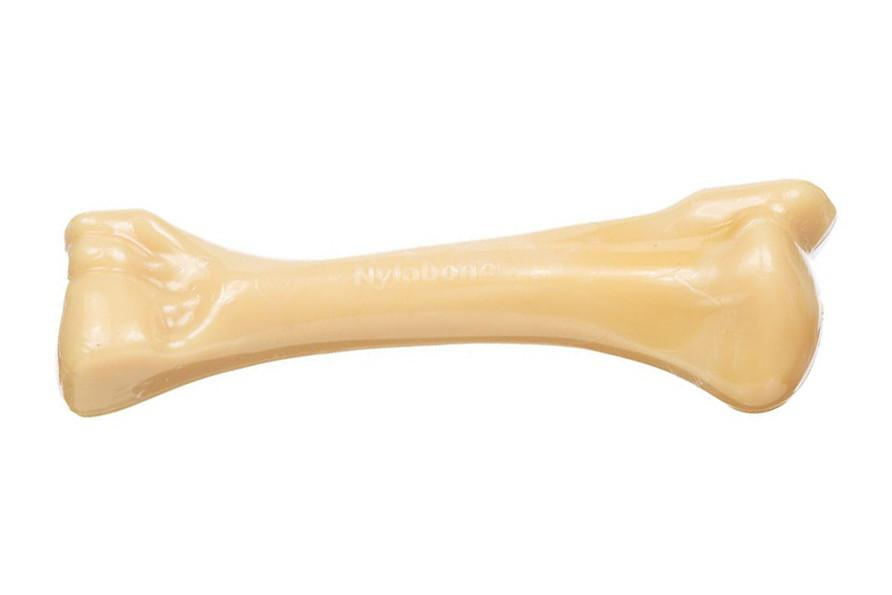 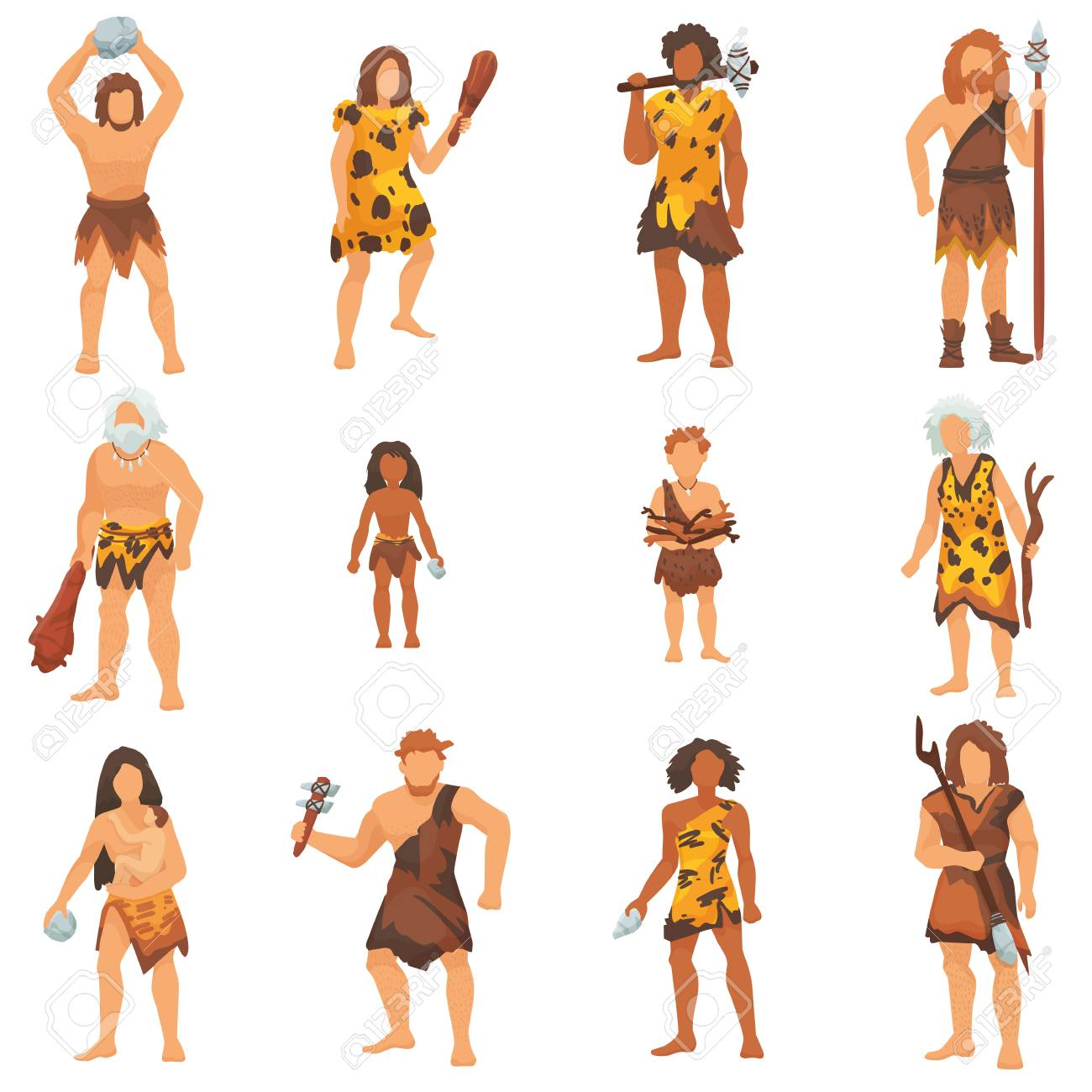 NUMBERS
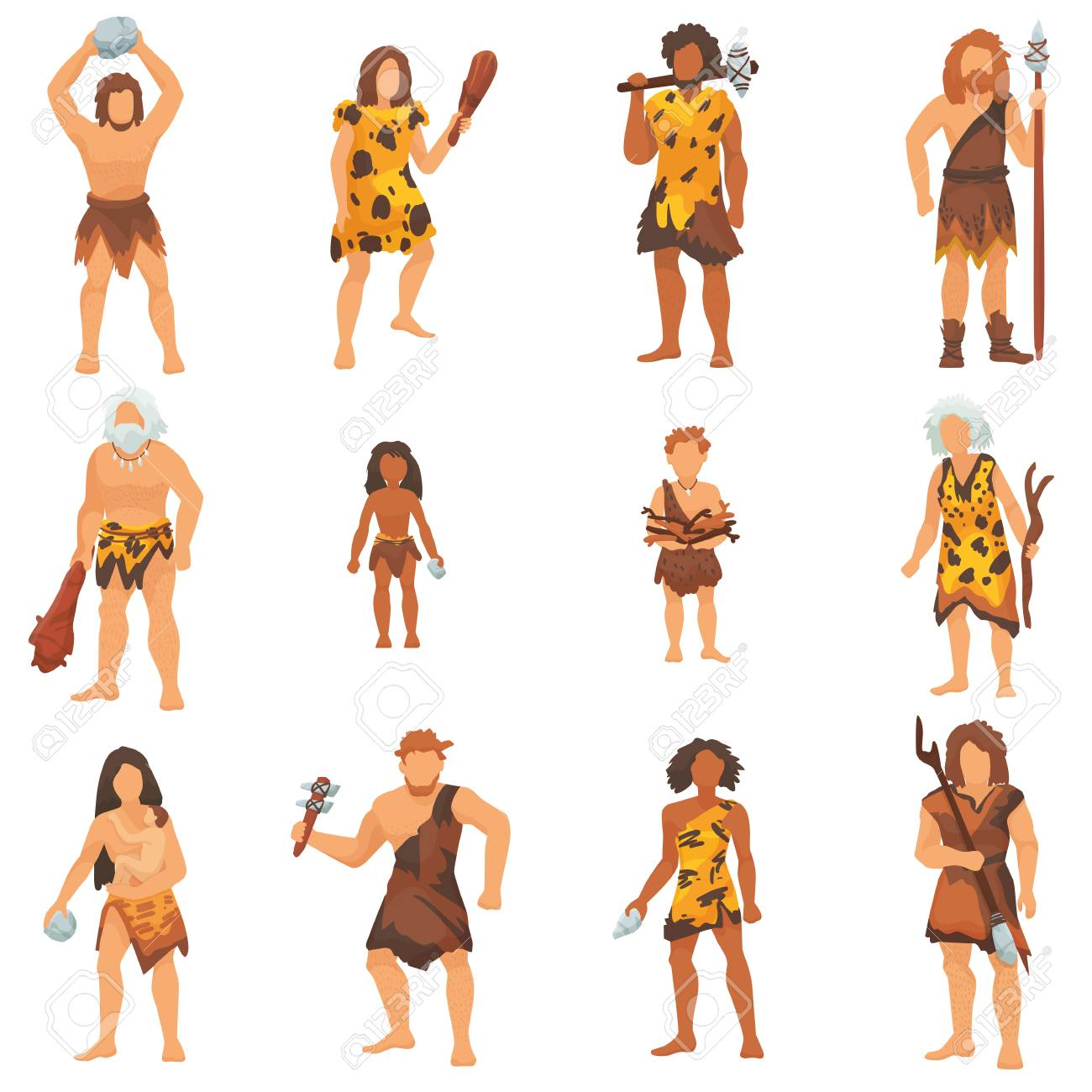 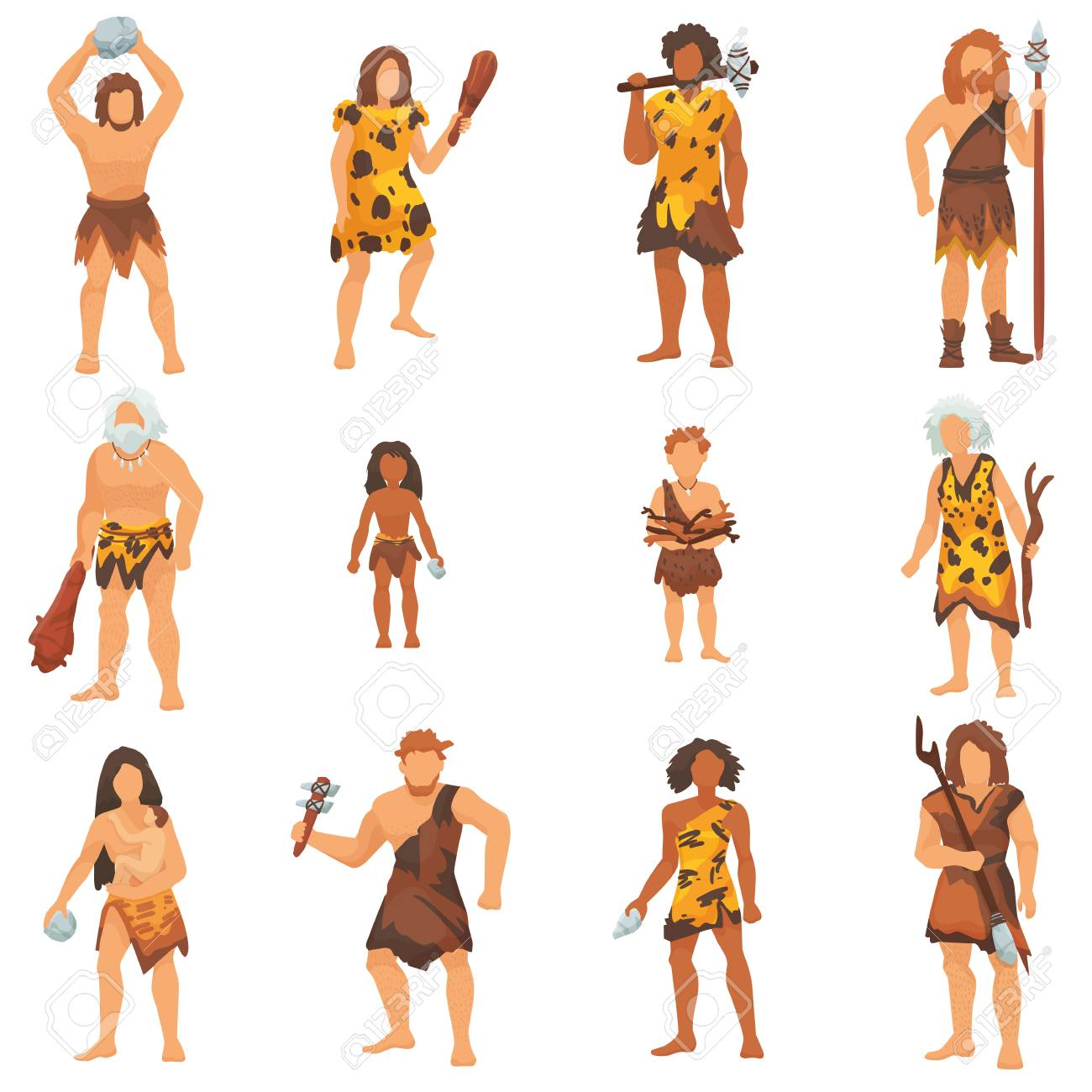 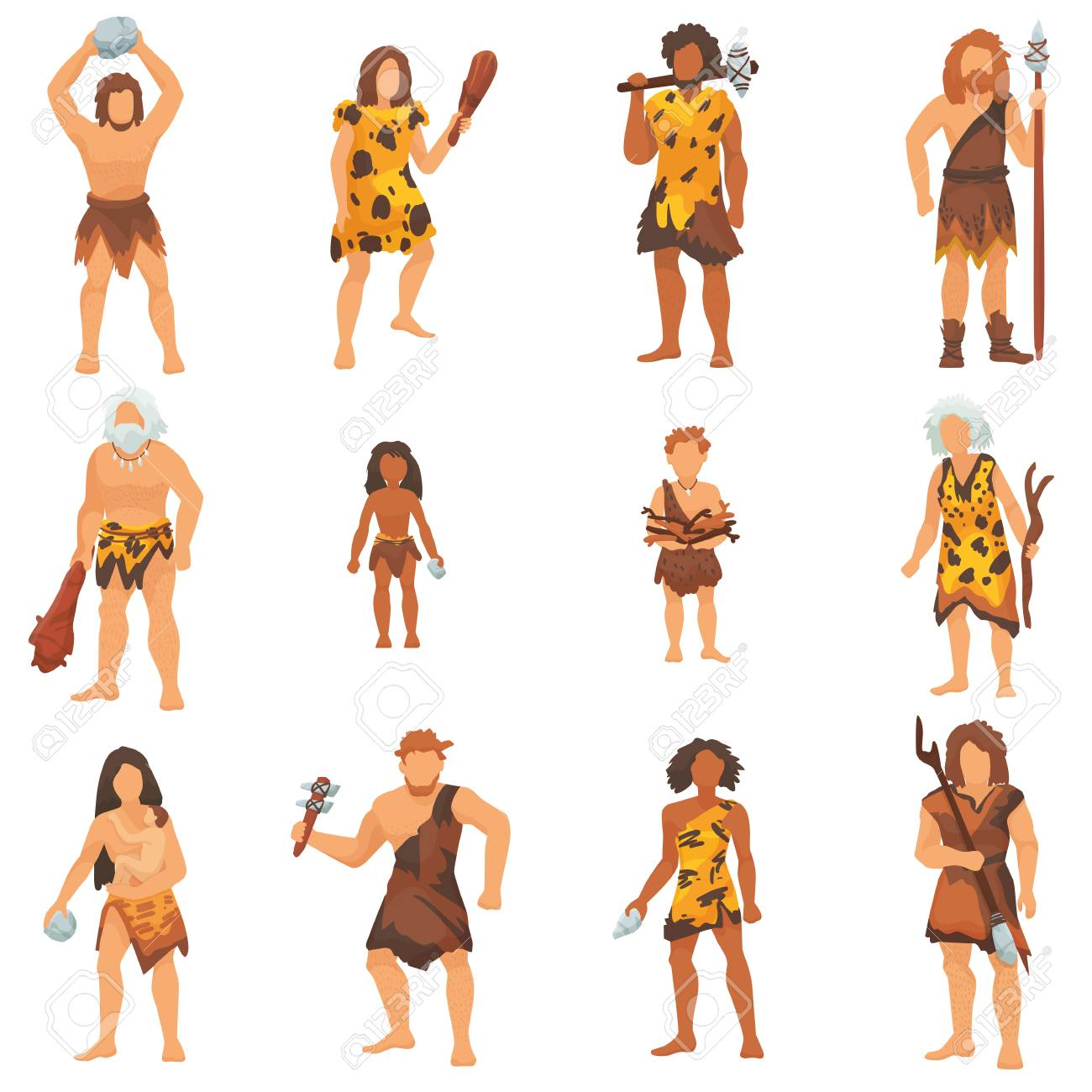 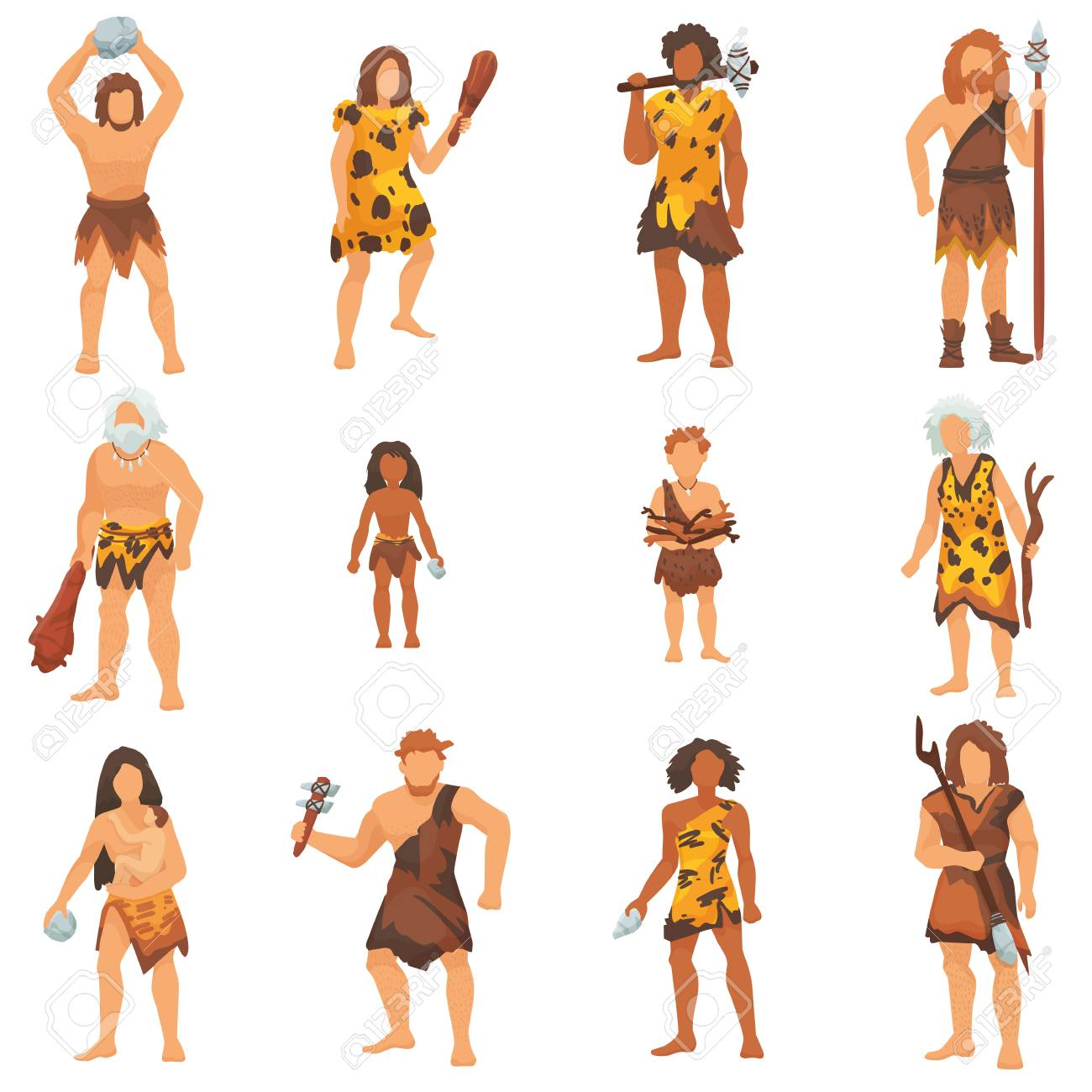 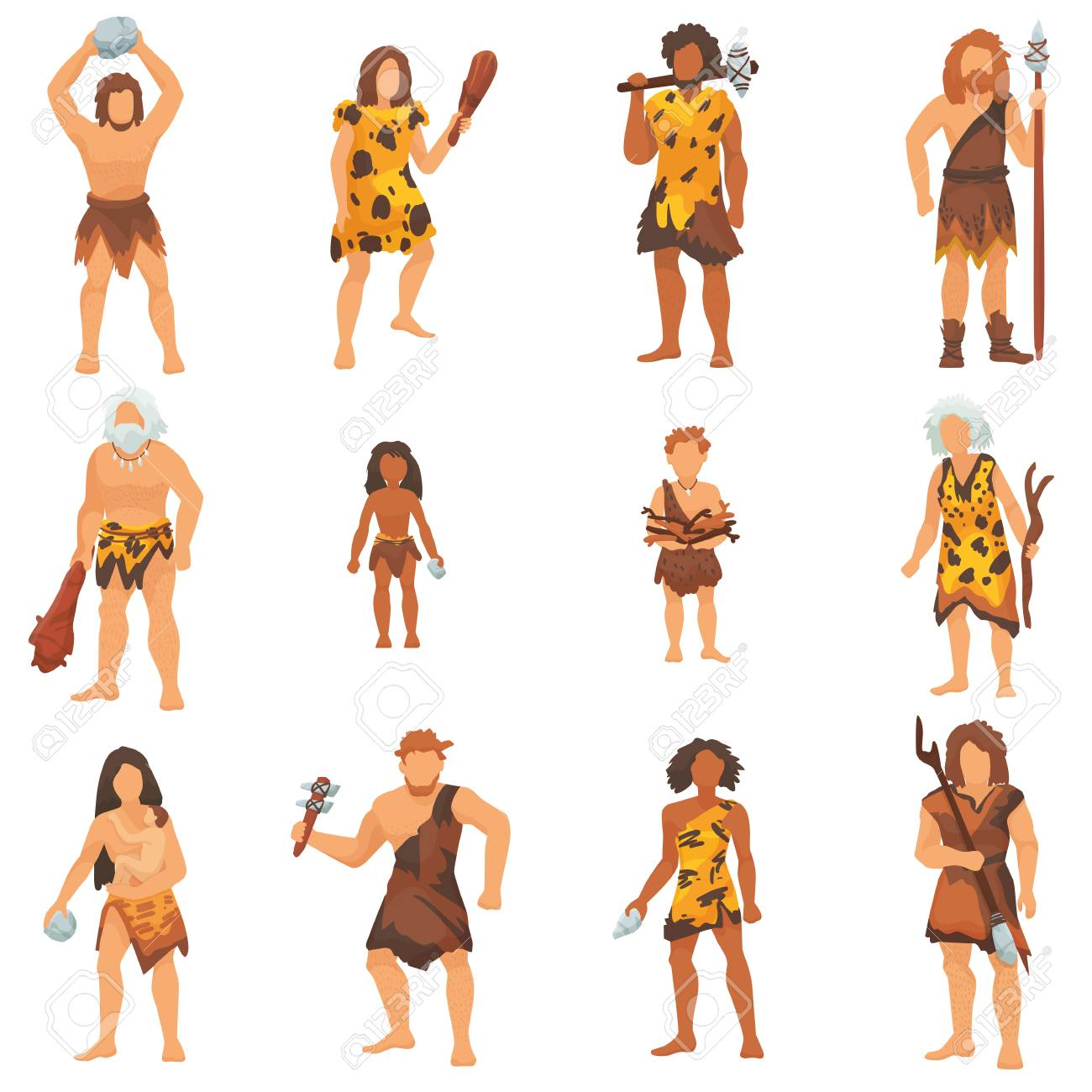 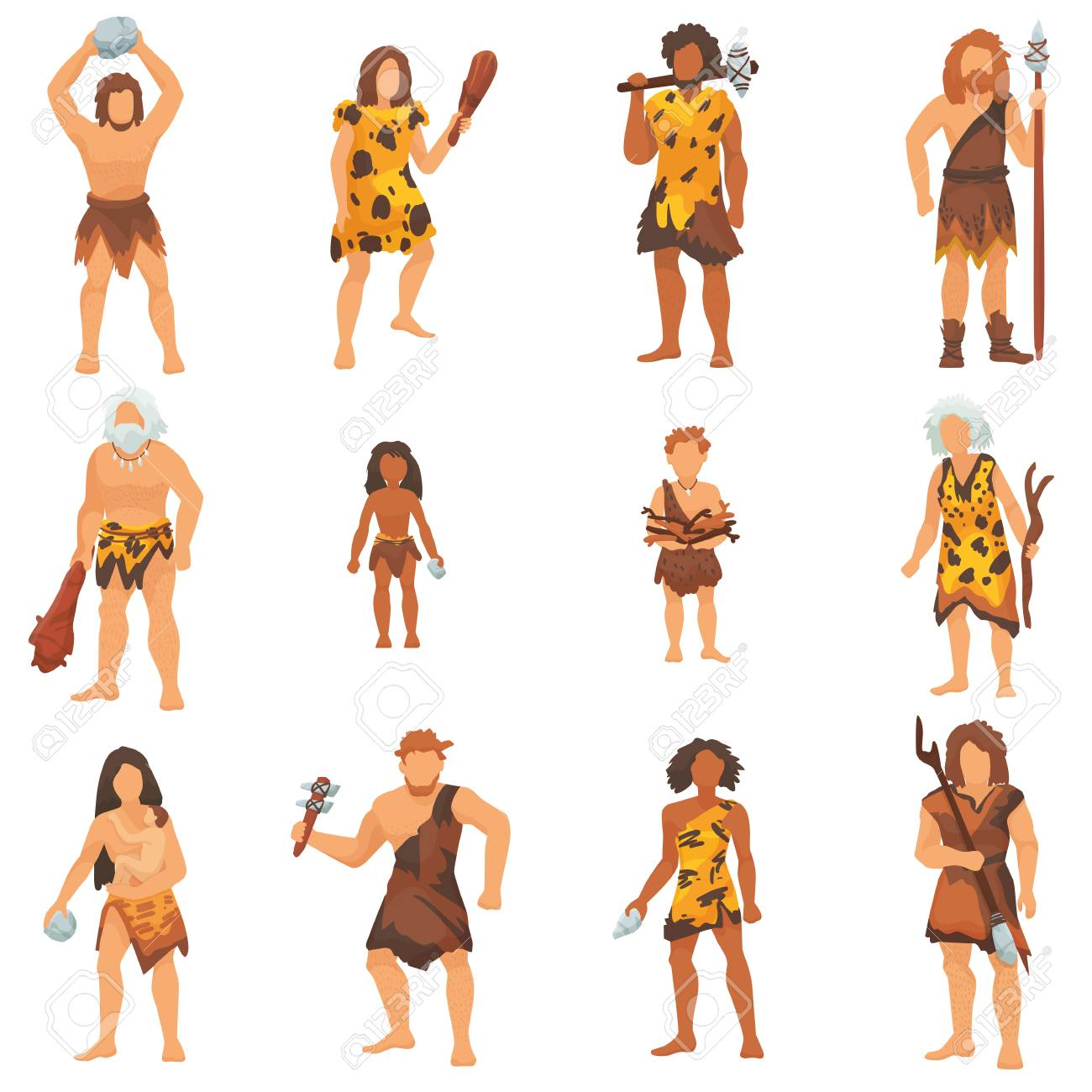 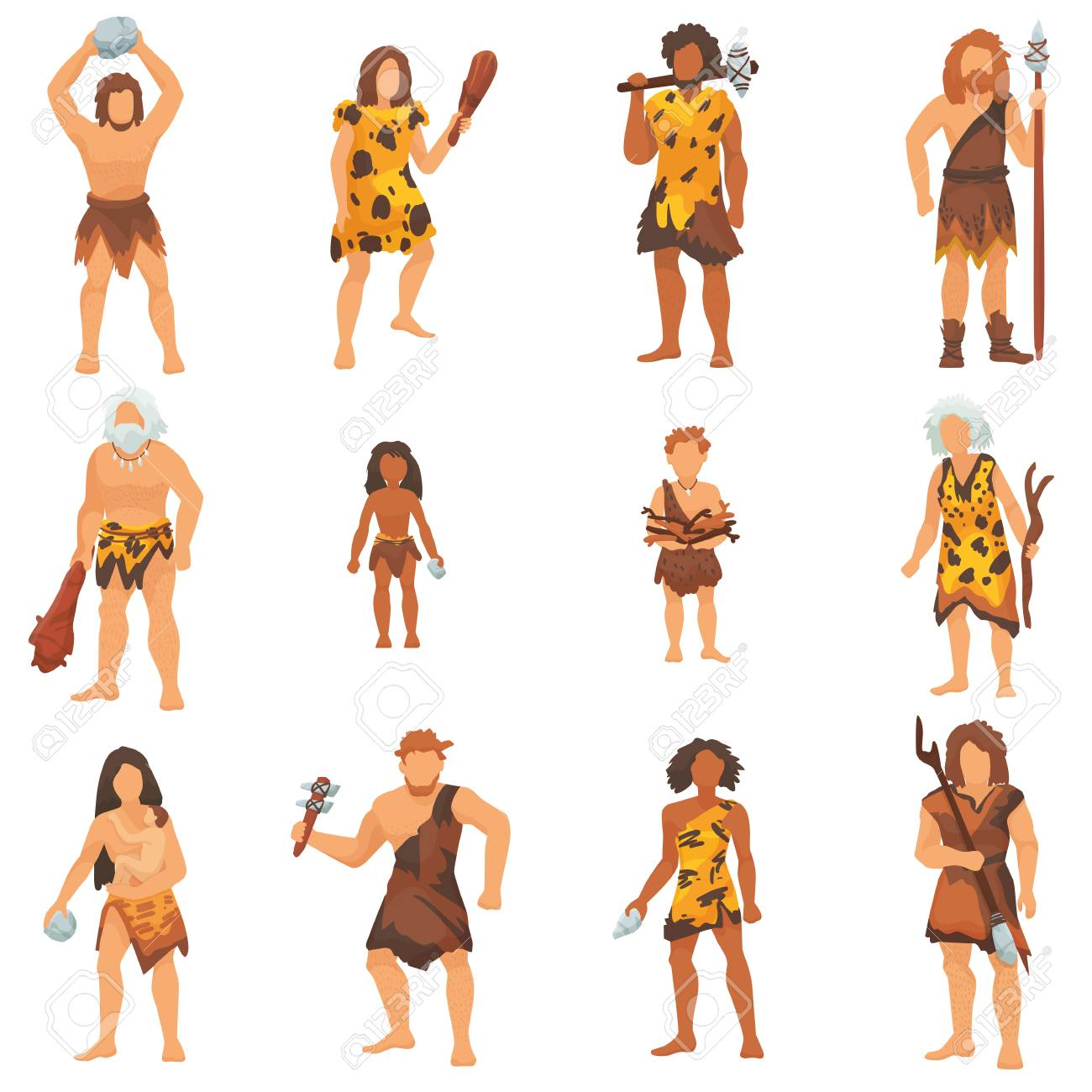 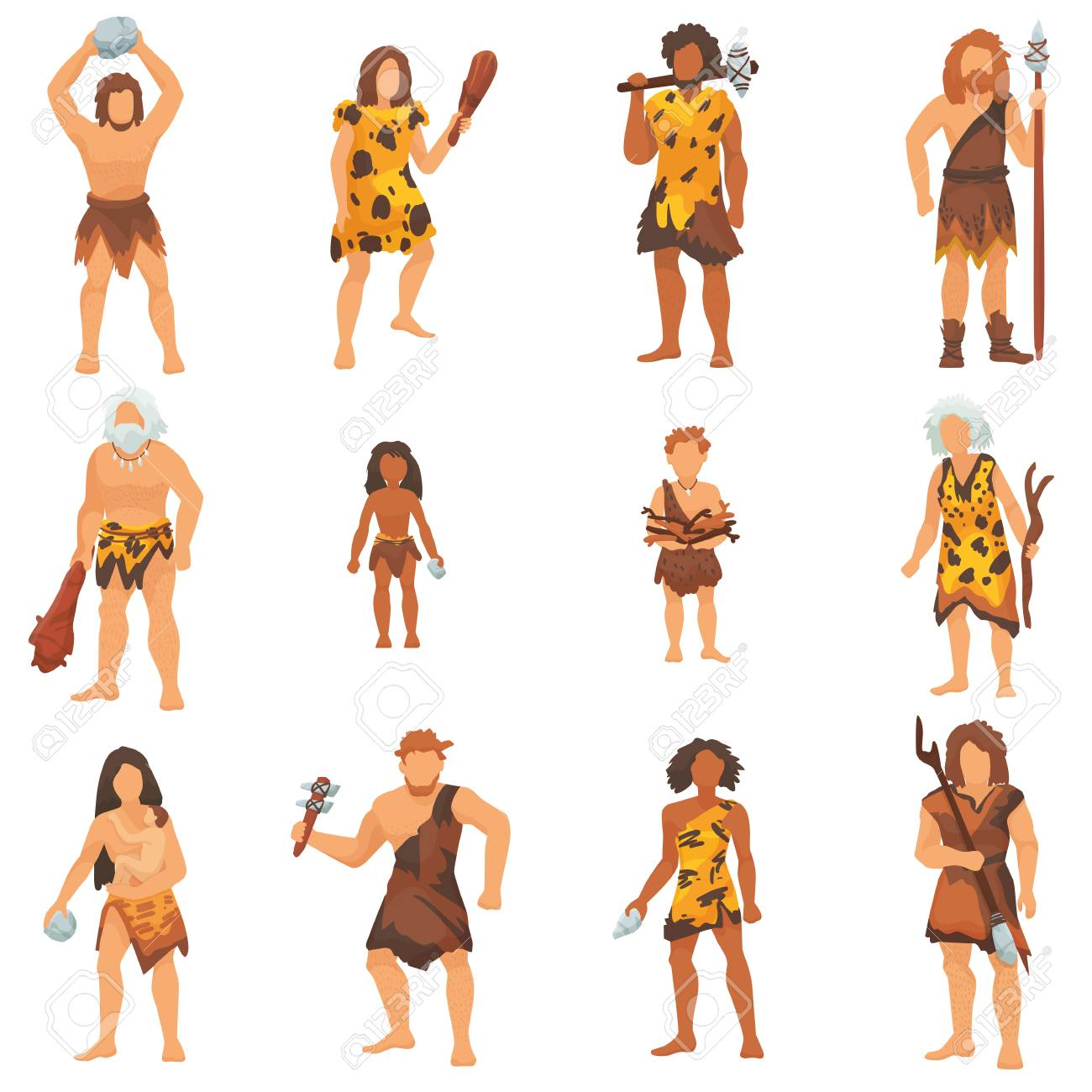 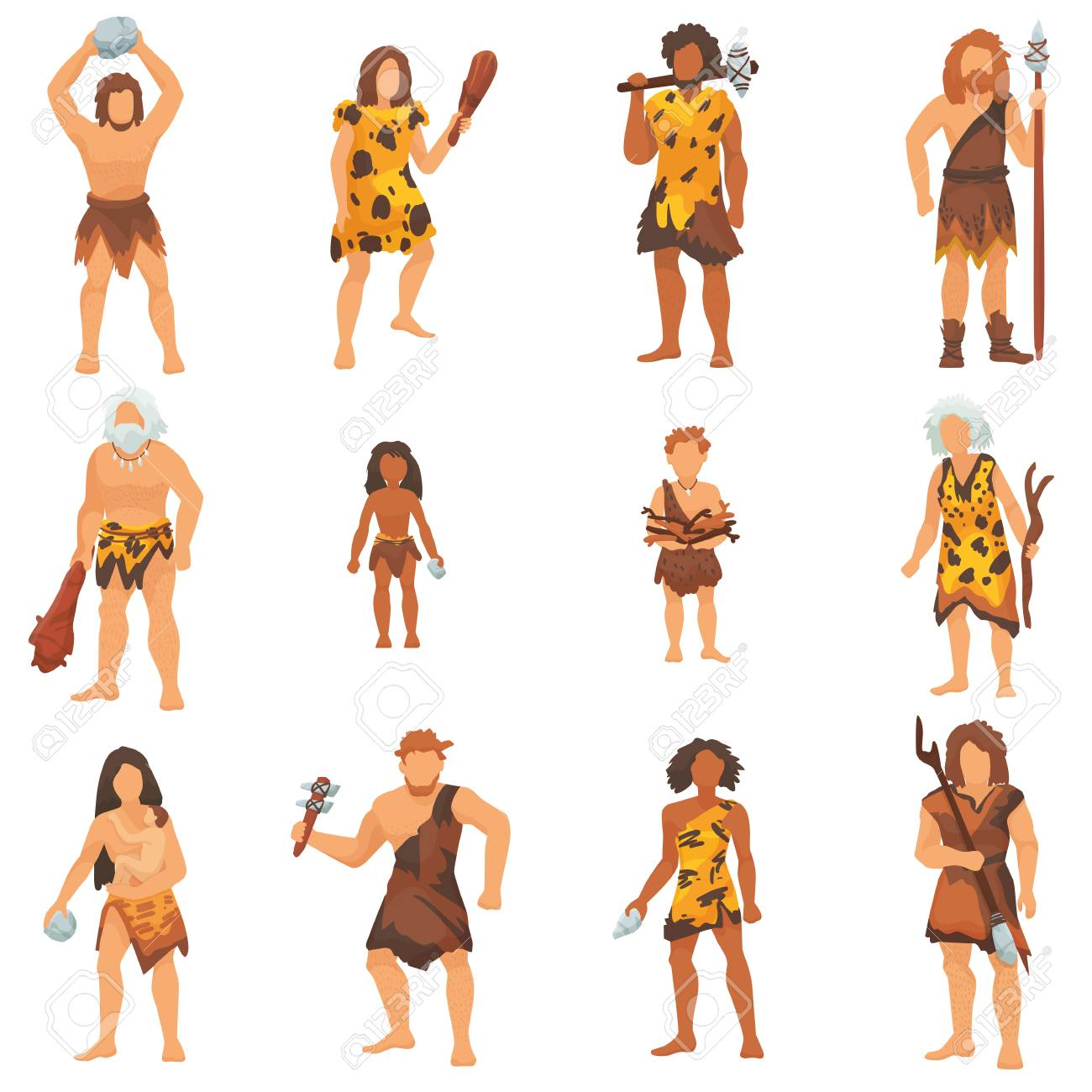 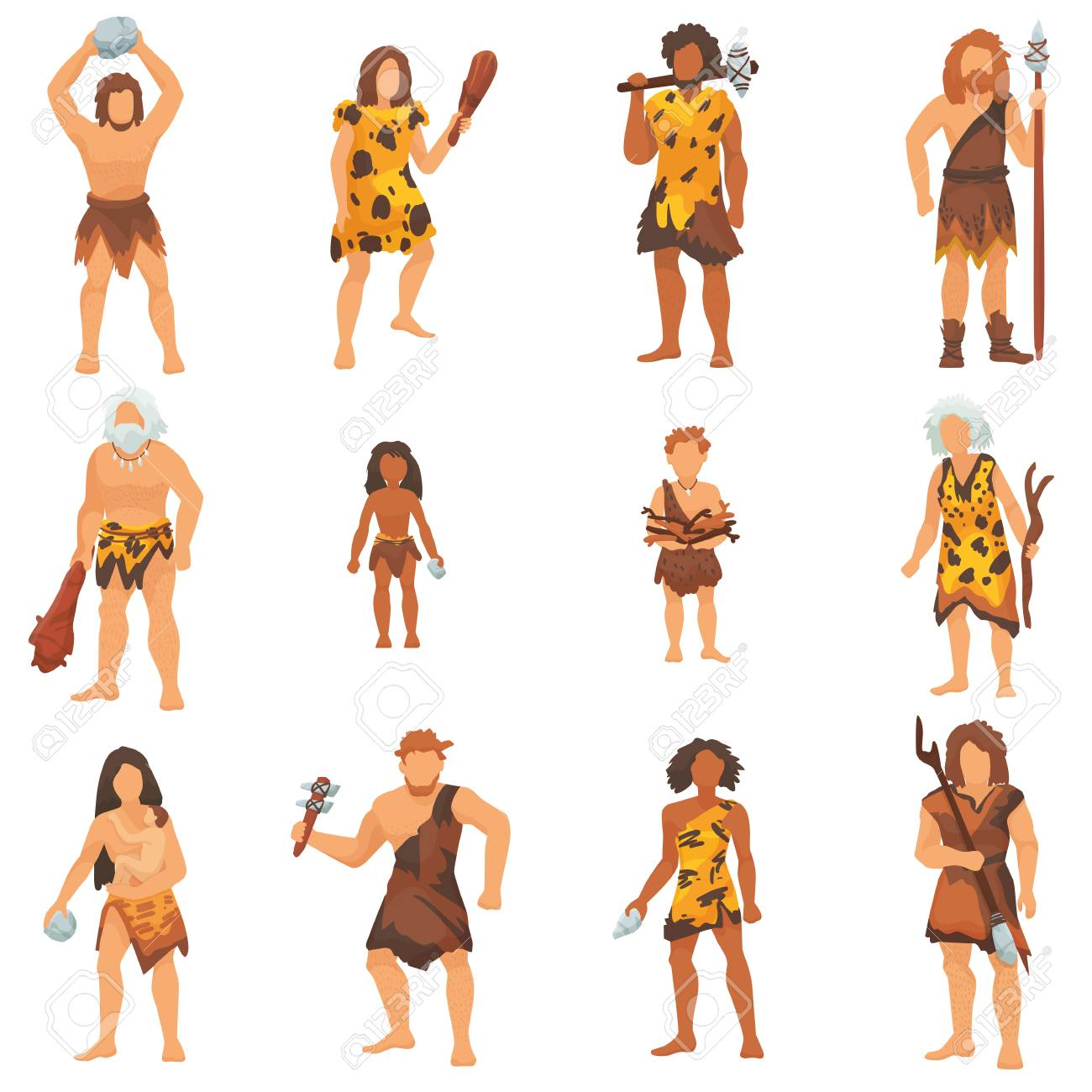 Secret Weapon #1
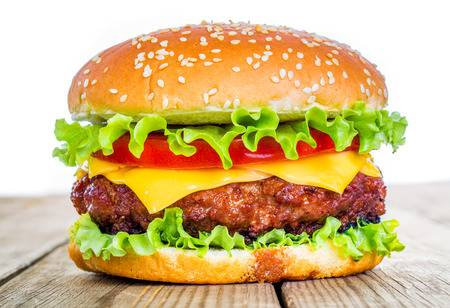 [Speaker Notes: True organized warfare took the adaptation of food production, hunter gather were simply to few to mount anything more than raids. Only with food production could the population support launching mass amounts of armed men into battle.]
What aspects do you think might fall under the category of Organized Warfare?
Leadership – Someone has to command (call the shots)
Organization – The larger the fighting force,
                             the more organization is needed
Tactics/strategy -  the art of disposing armed forces in order of battle and of organizing operations, especially during contact with an enemy.
Logistics – Supplying a fighting force 
with what it needs to get the job done.
Intelligence -  Knowing what the enemy is doing
or plans to do
Technology – The weapons and machines that make victory easier
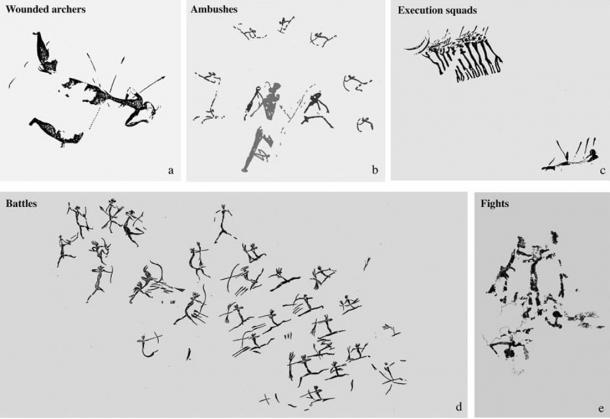 What characteristics of organized warfare can you imagine in this seemingly chaotic battle scene from a  20,000 -12,000 year old cave painting in Spain.
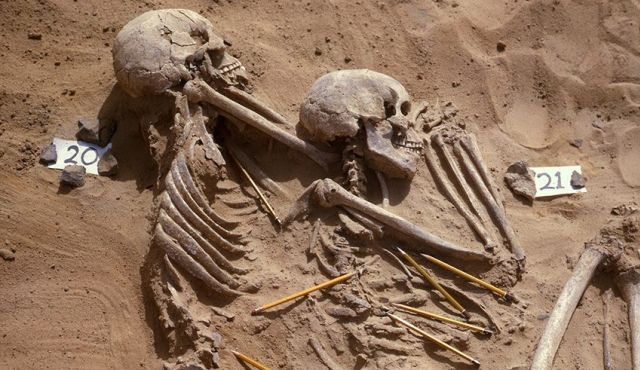 The site known as Cemetery 117 it is dates from approximately 13,140 to 14,340 years old. It contains 59 skeletons along with many partial skeletons, many with arrowheads or spear points embedded in them, indicating that they may have been the battle casualties.
VOCABULARY:CasualtyIn war: a person killed or injured to the point that he can no longer fight.
[Speaker Notes: In the Beginning:]
You are a member of a primitive tribe. Up until now, you have only had your strength (fists, muscles, feet) with which to protect yourself.
 
Using only the materials from the natural world below create (describe & draw) a new batch of weapons that will give your tribe the upper hand in wars with competing groups.
PLANTS
	Can be woven
	Can be made into rope 

ANIMALS
	Bones 
		can be carved
	Teeth
	Leather
	Sinew
STONE
	Different hardness
		Some can be split and shaped
		Some are more solid and heavy
 
WOOD
	Can be carved